Юридическое обслуживаниебизнеса
Практика компании «Юрпрофи»
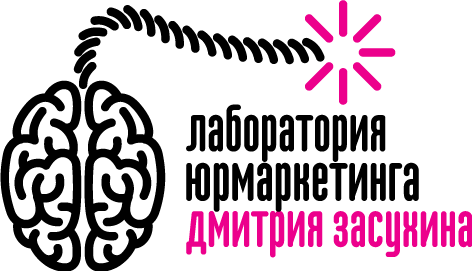 8 800 555 16 89
jurmarketing.ru
info@jurmarketing.ru
Основные проблемы предпринимателей
1
2
3

Опишите по пунктам, чего боятся ваши клиенты? 
В каких вопросах им нужна помощь, покажите что вы знаете их проблемы.
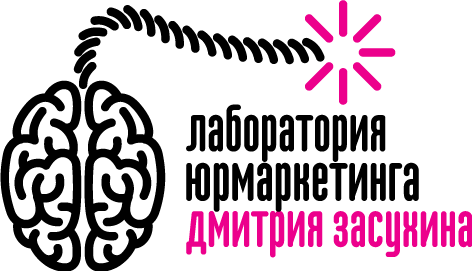 8 800 555 16 89
jurmarketing.ru
info@jurmarketing.ru
Основные последствия, к которым приводят эти проблемы
1
2
3

Опишите по пунктам, чего к чему обычно приводят проблемы и их не решение? 
Покажите, что вы точно знаете как развиваются юридические вопросы в бизнесе.
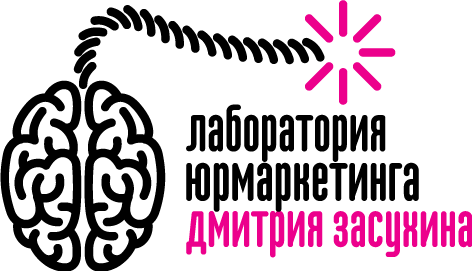 8 800 555 16 89
jurmarketing.ru
info@jurmarketing.ru
Представьтесь
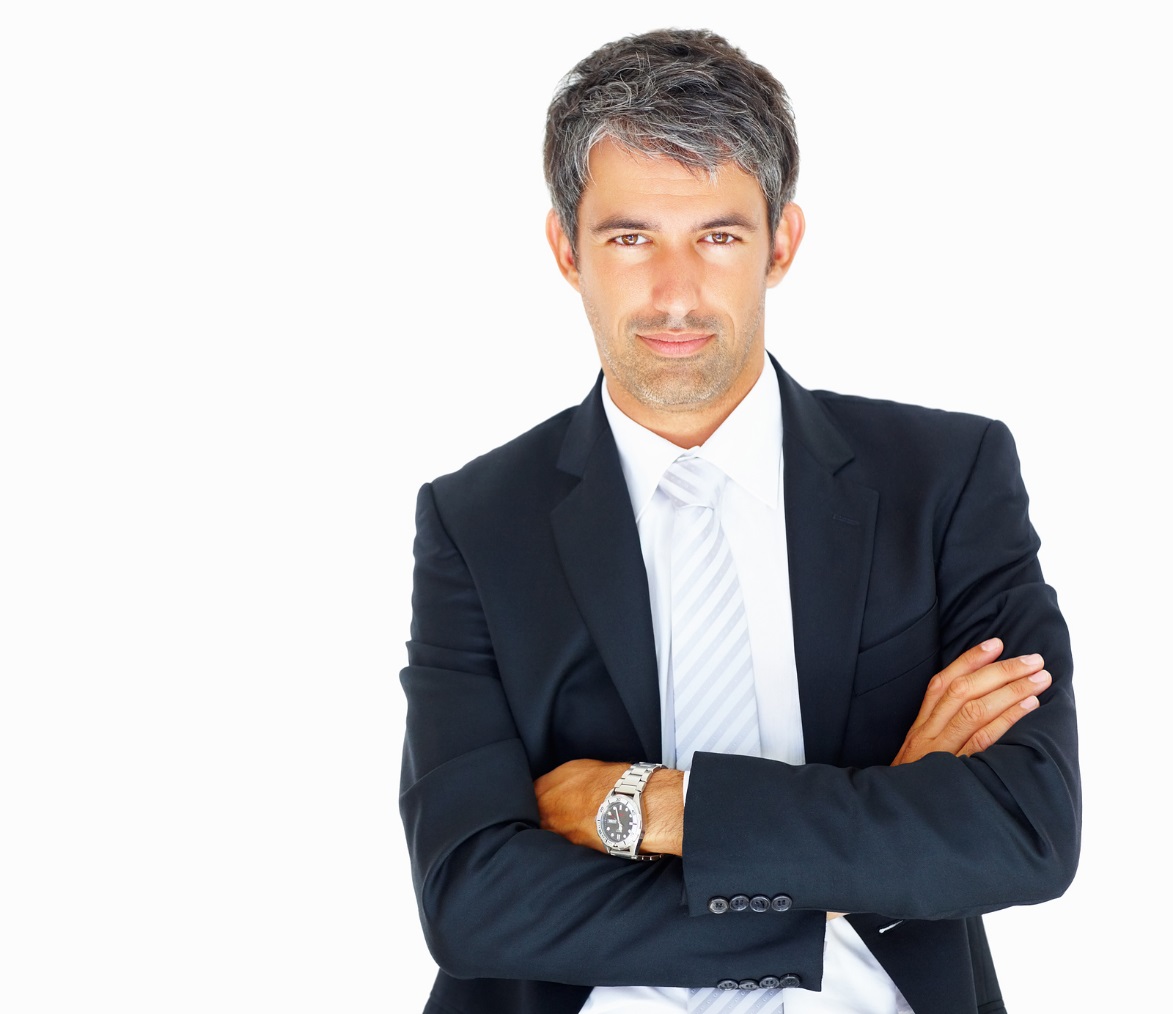 Напишите кто вы
Почему вам можно доверять
Подтвердите вашу компетенцию конкретными
фактами
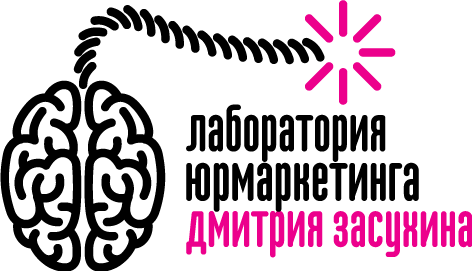 Иванов Иван,
Управляющий партнер компании «Юрпрофи»
Предложите варианты решения проблем предпринимателей
Распишите по пунктам, что нужно делать чтобы решить проблемы, или предотвратить их появление?
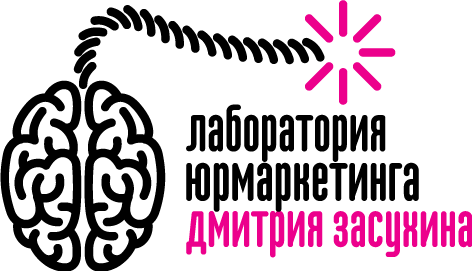 8 800 555 16 89
jurmarketing.ru
info@jurmarketing.ru
Детально распишите, как вы решаете такие проблемы
Четко распишите что входит в аутсорсинг, как вы работаете
1 слайд – решение 1 вопроса
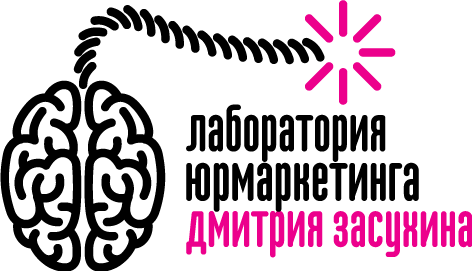 8 800 555 16 89
jurmarketing.ru
info@jurmarketing.ru
Детально распишите, как вы решаете такие проблемы
Четко распишите что входит в аутсорсинг, как вы работаете.
1 слайд – решение 1 вопроса
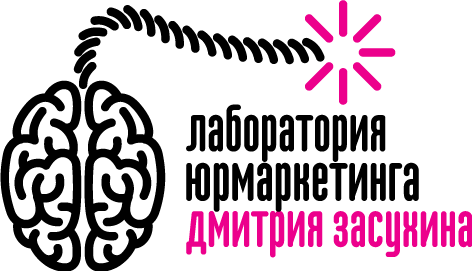 8 800 555 16 89
jurmarketing.ru
info@jurmarketing.ru
Детально распишите, как вы решаете такие проблемы
Четко распишите что входит в аутсорсинг, как вы работаете
1 слайд – решение 1 вопроса
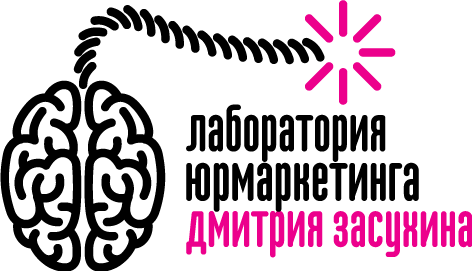 8 800 555 16 89
jurmarketing.ru
info@jurmarketing.ru
Детально распишите как вы решаете такие проблемы
Четко распишите что входит в аутсорсинг, как вы работаете.
1 слайд – решение 1 вопроса
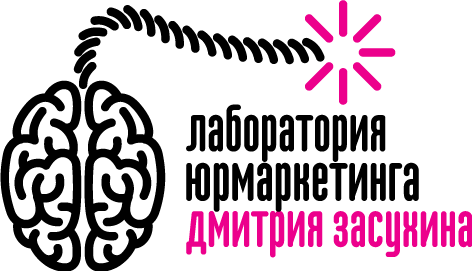 8 800 555 16 89
jurmarketing.ru
info@jurmarketing.ru
Детально распишите как вы решаете такие проблемы
Четко распишите что входит в аутсорсинг, как вы работаете.
1 слайд – решение 1 вопроса
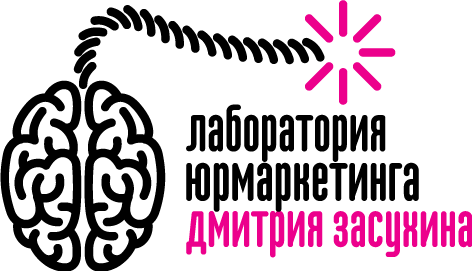 8 800 555 16 89
jurmarketing.ru
info@jurmarketing.ru
Преимущества работы с вами
Опишите, почему другие предприниматели уже доверяют вам?
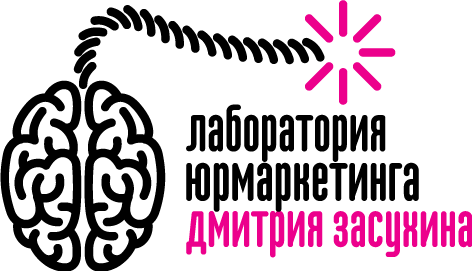 8 800 555 16 89
jurmarketing.ru
info@jurmarketing.ru
Отзывы о работе с вами
Подкрепить мнение о вас реальными отзывами. 
Лучше всего работают отзывы с фото.
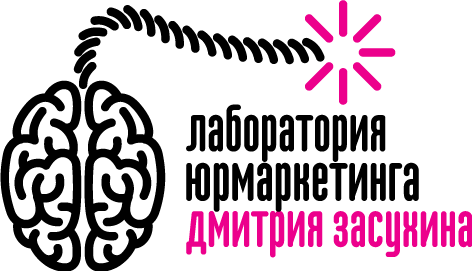 8 800 555 16 89
jurmarketing.ru
info@jurmarketing.ru
Отзывы о работе с вами
Подкрепить мнение о вас реальными отзывами. 
Лучше всего работают отзывы с фото.
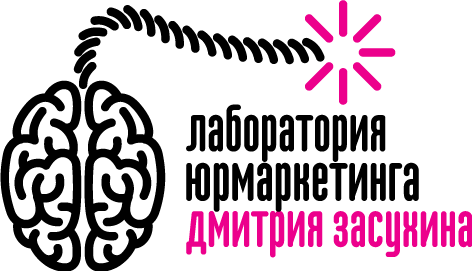 8 800 555 16 89
jurmarketing.ru
info@jurmarketing.ru
Отзывы о работе с вами
Подкрепить мнение о вас реальными отзывами. 
Лучше всего работают отзывы с фото.
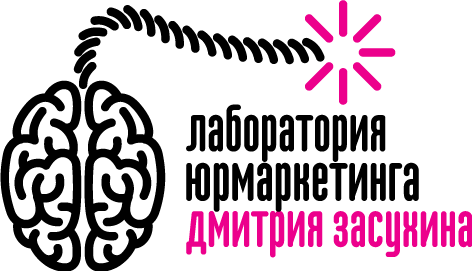 8 800 555 16 89
jurmarketing.ru
info@jurmarketing.ru
Начнем сотрудничество?
Предложите варианты связи с вами:

Звоните: 8 800 555 16 89
Пишите нам: info@jurmarketing.ru
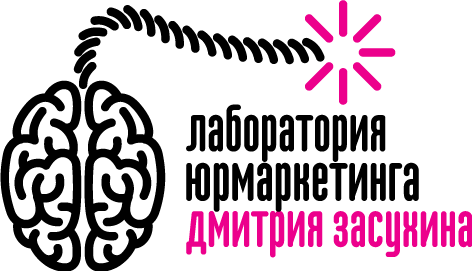 8 800 555 16 89
jurmarketing.ru
info@jurmarketing.ru